PHILOSOPHY OF SERVICE
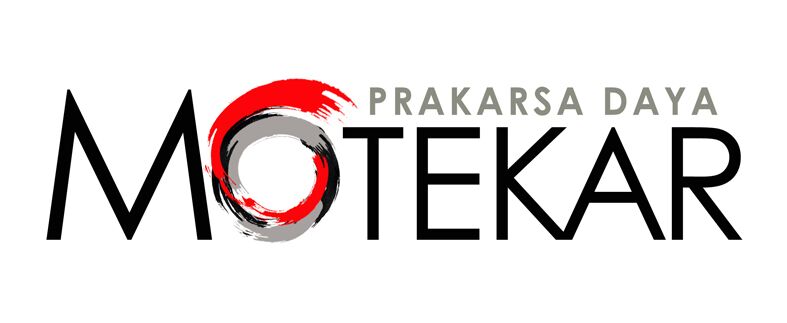 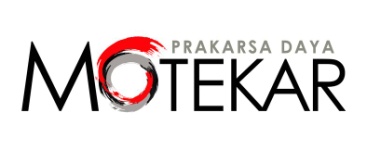 Menggugah Inspirasi Mewujudkan Potensi
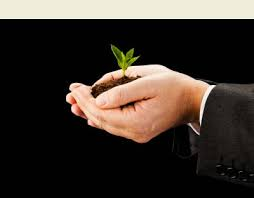 FILOSOFI PELAYANAN
Helping
Caring
Humanity (Kemanusiaan)
Melakukan sesuatu untuk orang lain
Berorientasi pada kebutuhan dan kepuasan orang lain
Kesempatan untuk membangun hubungan yang kuat dan kemitraan
Kesetaraan 
(Partnership)
PARADIGMA PELAYANAN
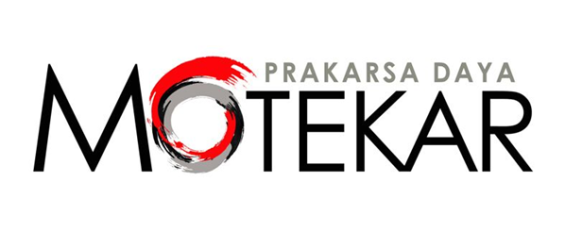 Memberi service bukan sekedar bersikap patuh
Semua orang pernah merasakan menjadi pelanggan
Service itu berasal dari orang dan bukan perusahaan
Sesuatu yang baik bermula dari tingkat atasan – Kepemimpinan melalui keteladanan
Perlakukan karyawan sebagaimana anda ingin mereka memperlakukan pelanggan
Organisasi besar kehilanggan pelanggan karena jarang melakukan interaksi personal
Menciptakan budaya perusahaan yang mendukung service
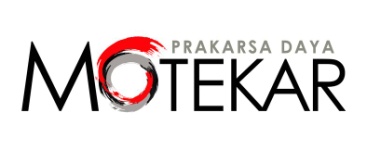 Menggugah Inspirasi Mewujudkan Potensi
Secara sederhana service adalah melakukan sesuatu bagi orang lain

Service merefleksikan proses yang mencakup penyampaian produk utama, interaksi personal, kinerja serta pengalaman layanan.

Sistem yang terdiri atas dua komponen utama yaitu service operations yang kerap kali tidak tampak atau tidak diketahui keberadaannya oleh pelanggan (back office/backstage) dan service delivery yang biasanya tampak (visible) atau diketahui pelanggan (sering disebut front office/frontstage).
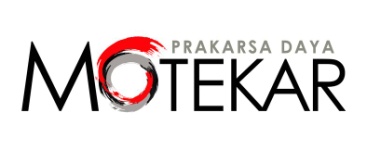 Menggugah Inspirasi Mewujudkan Potensi
Pelanggan adalah tamu terpenting yang berkunjung ke tempat kita. Dia tidak tergantung kepada kita. Kitalah yang tergantung padanya. Dia tidak mengganggu pekerjaan kita. Dia adalah tujuan pekerjaan kita. Dia bukan orang luar bagi bisnis kita, dia merupakan bagian dari bisnis kita. Kita tidak sedang melakukan suatu kebajikan dengan melayaninya. Dialah yang sedang melakukan suatu kebajikan bagi kita dengan memberikan suatu kesempatan bagi kita untuk mengerjakannya. 

(Mahatma Gandhi).
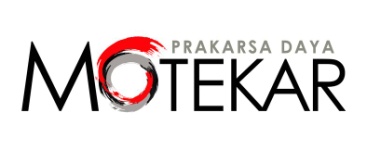 Menggugah Inspirasi Mewujudkan Potensi
Pelanggan adalah next process. Mata rantai pelayanan utama disebut Customer Related Process (CRP) yaitu pelayanan yang dimulai dari pelanggan eksternal dan berujung pada pelanggan eksternal atau dimulai dari pelanggan internal dan berujung pada pelanggan internal. 

Dalam manajemen pelanggan dibedakan menjadi pelanggan internal dan eksternal. Pelanggan internal yaitu sesama karyawan yang bertugas di sepanjang mata rantai pelayanan, yang mempunyai otoritas dan tugas yang berbeda namun saling terkait.
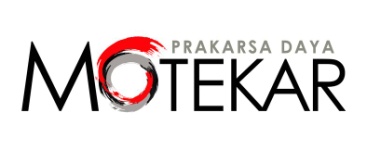 Menggugah Inspirasi Mewujudkan Potensi
?
FAKTOR DOMINAN DALAM EKSPEKTASI PELANGGAN ?
(Zeithaml & Bitner, 1996)
Personal Needs
Explicit Service Promises
Implicit Service Promises
Word of Mouth Communication
Past Experience
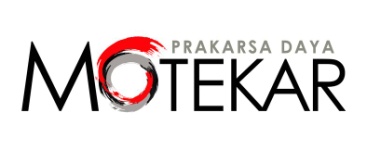 Menggugah Inspirasi Mewujudkan Potensi
DIMENSI PELAYANAN(Zeithaml & Bitner, 1996)
NILAI & MAKNA KERJA
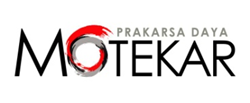 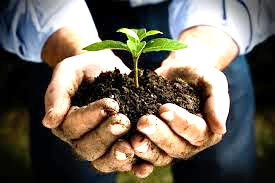 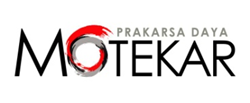 BEKERJA
Aktivitas yang  dilakukan karena ada dorongan untuk mewujudkan sesuatu sehingga tumbuh rasa tanggung jawab yang besar untuk menghasilkan suatu karya atau produk yang berkualitas
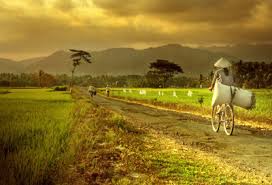 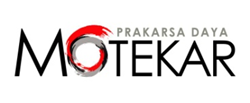 Cara pandang dalam bekerja
Aku Berharap (Hope): Harapan & Tujuan 
 Aku Tahu (Peran & Tanggung jawab-Motivasi)
 Aku Berbuat (Giat & Berkualitas)
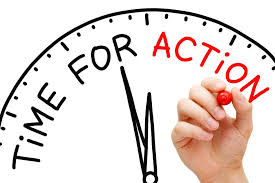 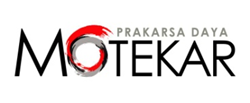 Sikap kerja
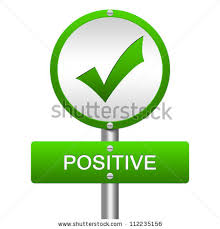 SIKAP KERJA POSITIF:  Ditampilkan dalam bentuk kesiapan melakukan tindakan kerja, bekerja, mengerjakan (sesuatu), dengan perasaan senang dan memuaskan.
SIKAP KERJA NEGATIF: 
    Ditampilkan dalam bentuk ketidaksenangan mengerjakan sesuatu (tidak mengerjakan atau mengerjakannya dengan perasaan tak senang atau tidak puas)
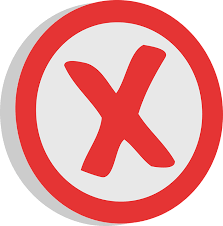 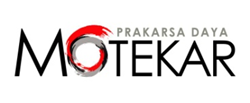 Cara pandang
Personal Values               Sebagai Pemberi Layanan
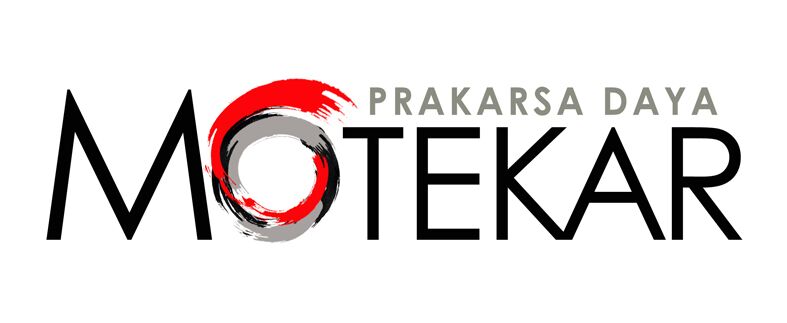 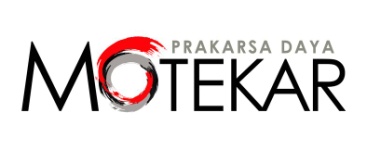 PERSONAL VALUES
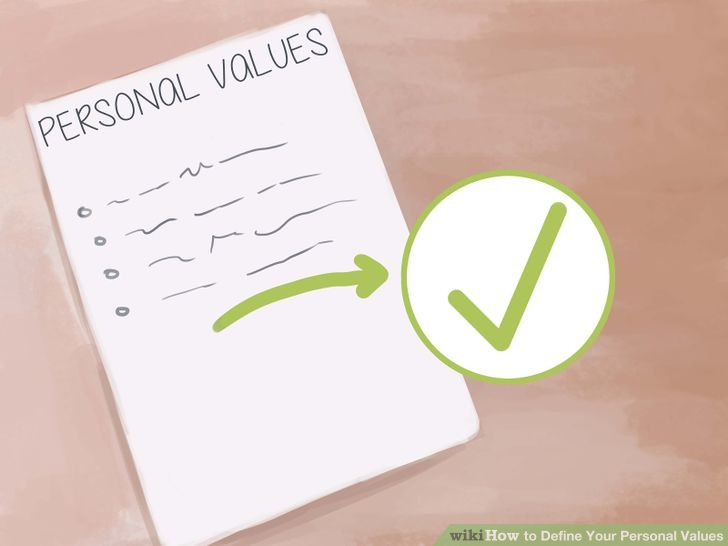 Personal values atau basic values atau nilai diri
Nilai, konsep ideal yang memberikan makna dalam kehidupan seseorang, yang dipegang teguh
Prinsip yang mengarahkan hidup seseorang  atau standar yang mengarahkan sikap, penilaian dan tingkah laku seseorang
Berasal dari agama/spiritualitas, keluarga, dan masyarakat
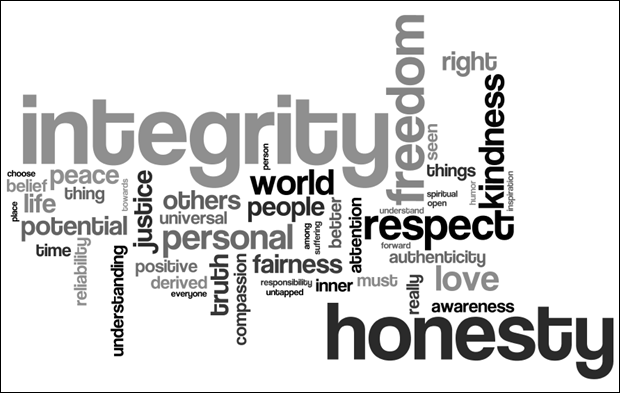 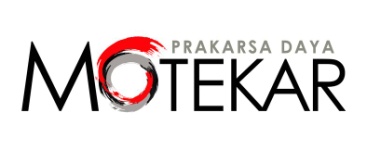 PERSONAL VALUES PEMBANGUN KARAKTER PEMBERI LAYANAN
GREAT VALUES
(NILAI-NILAI LUHUR)
PERSONAL VALUES
(NILAI DIRI & PRINSIP HIDUP)
KEYAKINAN
& KOMITMEN
KUALITAS PERSONAL
PERILAKU 
BERDASARKAN VALUES
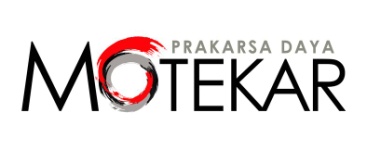 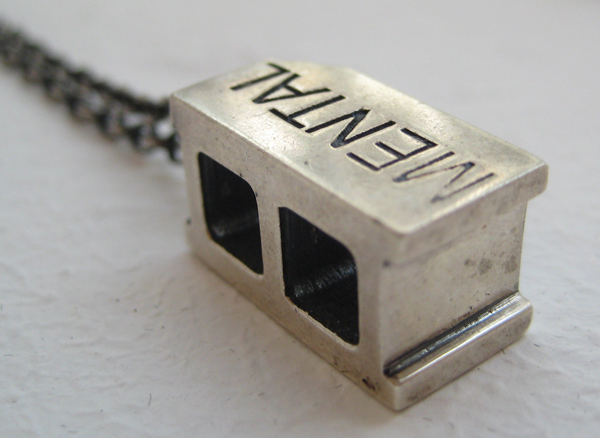 HANDLING                                          MENTAL BLOCK IN SERVICE
(MENGELOLA HAMBATAN DIRI DALAM MELAYANI)
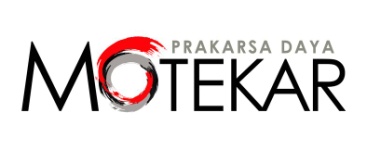 MENTAL BLOCK
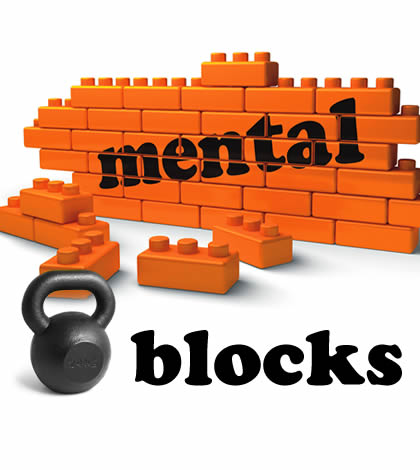 Mental block adalah keyakinan (belief) yang menghambat seseorang untuk memunculkan potensialitasnya.
Penyebab dan mekanisme munculnya mental block berbeda pada setiap orang. 
Langkah : menyadarinya dan melakukan tindakan untuk mengurangi/menghilangkannya.
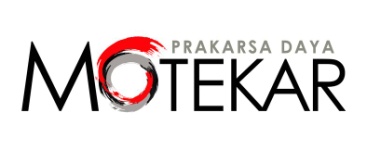 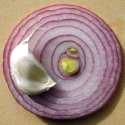 ZONE NYAMAN
DIALOG
NEGATIF
BASIC VALUE
HASIL
INSTAN
PERASAAN
NEGATIF
PRASANGKA
RESULT 
ORIENTATION
BAHASA KORBAN
PENGIKUT KEBIASAAAN
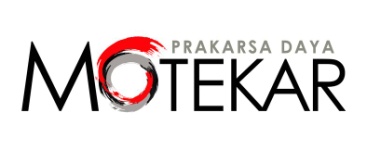 MENTAL BLOCK / SABOTASE DIRI
Pikiran Negatif
Prasangka Buruk
Kebiasaan Negatif
Emosi Negatif   
Pengikut Kebiasaan
Kurang Percaya Diri
Merasa Lebih Dari Orang Lain
Egois
MANUSIA 
TIDAK OPTIMAL
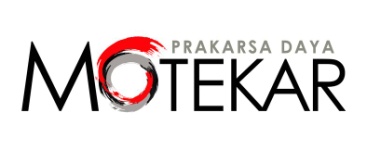 Self Talk
Kualitas anda berdialog dengan diri anda akan menentukan kualitas diri anda

Beberapa ahli mengatakan bahwa kita melakukan ‘dialog diam’ ini sebanyak 50.000 kali dalam sehari

Self talk memiliki efek langsung terhadap pikiran dan perilaku kita
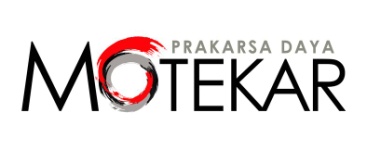 Kata-Kata
(Positif/Negatif)
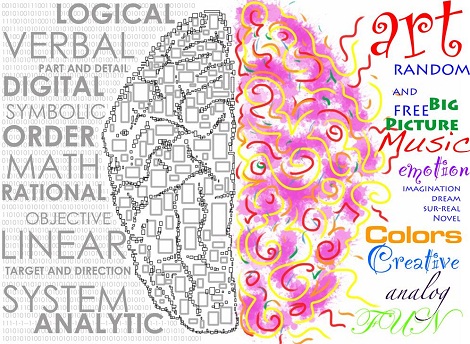 Pikiran
(Left Brain – Berisi Kata-Kata)
Perasaan
(Right Brain – Getaran Positif/Negatif)
Perasaan
(Right Brain – Getaran Positif/Negatif)
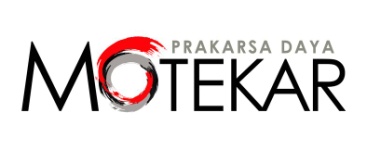 POSITIVE SELF TALK
Cara untuk menjadi pribadi yang optimal :
1. Sadarilah cara anda berkomunikasi dengan diri sendiri (self talk)
2. Bila kemudian kita menyadari bahwa kita sedang melakukan self talk negatif maka hentikanlah saat itu juga. Segera katakan pada diri anda STOP.
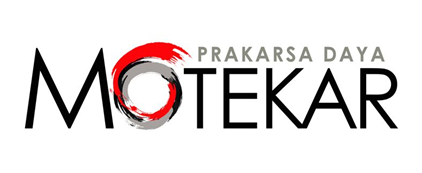 JOHARI WINDOW
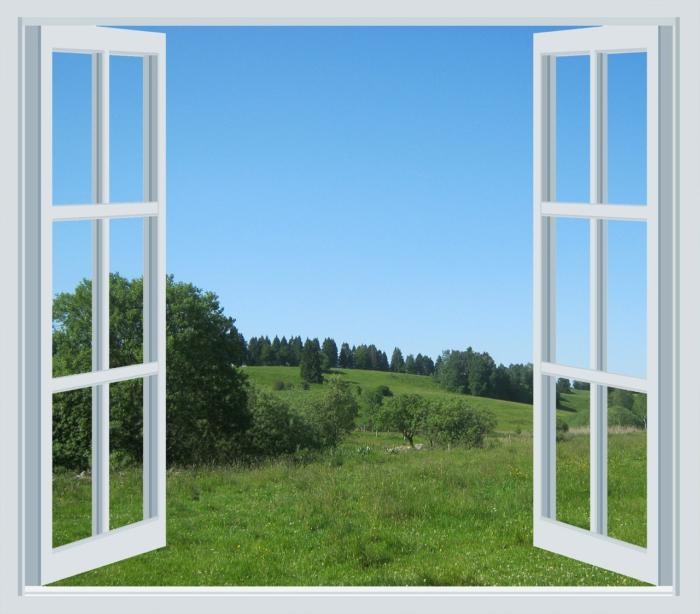 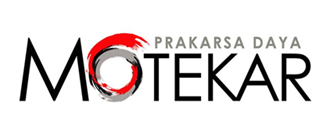 JOHARI WINDOW
Merupakan salah satu cara untuk melihat dinamika dari self-awareness, yang berkaitan dengan perilaku, perasaan, dan motif kita. 
(Joseph Luft dan Harry Ingham ) 

Berguna untuk mengamati cara kita memahami diri kita sendiri sebagai bagian dari proses komunikasi.
JOHARI WINDOW
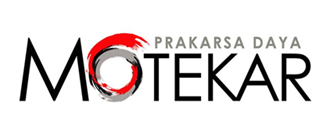 OPEN SELF 

Mengenal diri :
Dapat diketahui oleh diri sendiri maupun orang lain
We are “open books”
BLIND SELF

Tidak mengetahui kekurangan yang dimilikinya, tetapi sebaliknya kekurangan itu justru diketahui orang lain
Feedback
Unknown To Self
Known To Self
Known To Others
Self  Disclosure
HIDDEN SELF

Kemampuan yang kita miliki tersembunyi sehingga tidak diketahui oleh orang lain
UNKNOWN

Selain kita sendiri yang tidak mengenal  diri, juga orang lain tidak mengetahui siapa kita
Unknown To Others
JOHARI WINDOW
OPEN SELF (DIRI TERBUKA)
Segala aspek dalam diri, seperti tingkah laku perasaan dan pikiran selain diketahui  oleh diri sendiri juga diketahui orang lain. 
Jika wilayah ini makin melebar, dalam arti  dapat memahami orang lain  dan orang lain dapat memahami diri kita,  terjadi komunikasi yang baik. 
Sebaliknya jika wilayah ini makin menyempit berati komunikasi semakin tertutup.
BLIND SELF (WILAYAH BUTA)
Segala aspek tingkah laku, perasaan dan pikiran diketahui orang lain tapi tidak diketahui diri sendiri/tidak disadari diri sendiri. 
Jika wilayah makin melebar dan mendesak wilayah lain terjadi kesulitan komunikasi. 
Wilayah ini ada pada tiap manusia dan sulit dihapuskan, kecuali mengurangi dengan cara bercermin pada nilai norma dan hukum.
JOHARI WINDOW
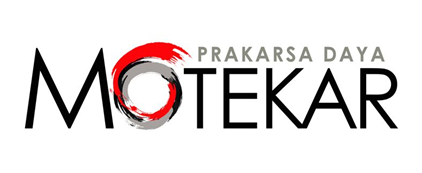 HIDDEN SELF (WILAYAH TERSEMBUNYI/RAHASIA)
Kemampuan yang kita miliki tersembunyi tidak diketahui orang lain
Ada dua konsep :- Over Disclosed (terlalu banyak mengungkapkan sesuatu hal yang harus 
        disembunykan juga diutarakan)    - Under Disclosed (terlalu menyembunyikan sesuatu yang harus   
       dikemukakan)
UNKNOWN (WILAYAH TAK DIKENAL)
Wilayah paling kritis dalam komunikasi
Aspek dalam diri tidak dikenal diri sendiri lain maupun orang
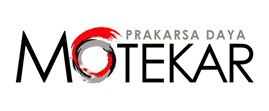 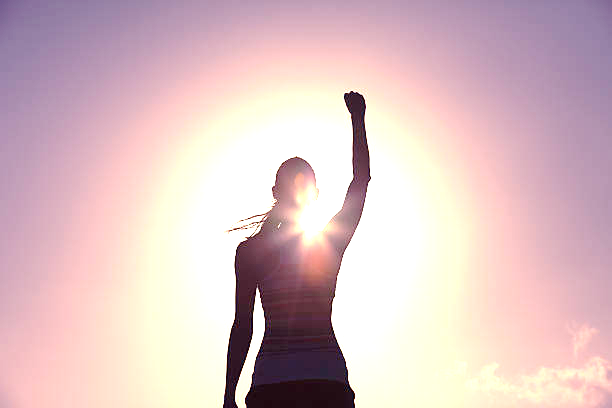 MENGEMBANGKAN CITRA DIRI POSITIF (POSITIVE SELF IMAGE)
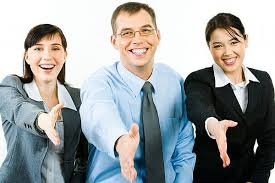 KESAN PERTAMA
Suka tidak suka, seseorang akan mendapatkan penilaian ketika berhubungan dengan orang lain

Penilaian adalah hal yang wajar
1
Setiap orang pasti memiliki kekuatan dan kelemahan dalam dirinya

Dan ini adalah hal yang manusiawi
2
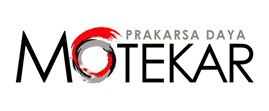 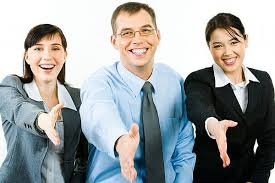 KESIMPULAN
KESAN PERTAMA
Don’t judge a book by the cover

Namun cover juga penting karena cover yang paling pertama dan mudah dilihat.
3
First impression express the real personality

Kita akan membawa semua kepribadian kita dalam konteks apapun.
4
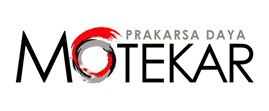 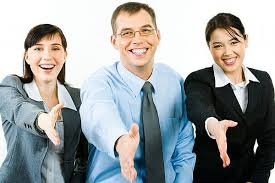 KESIMPULAN
KESAN PERTAMA
Membangun impact yang positif :

Mengenal diri (+&-)
Menerima diri (+&-)
Mengelola dan mengembangkan diri
5
Dimensi impactfull person :
6
FISIK
PSIKOLOGI
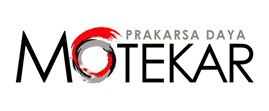 MEMBANGUN CITRA DIRI POSITIF
DIMENSI FISIK
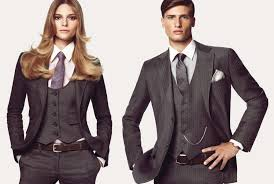 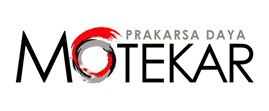 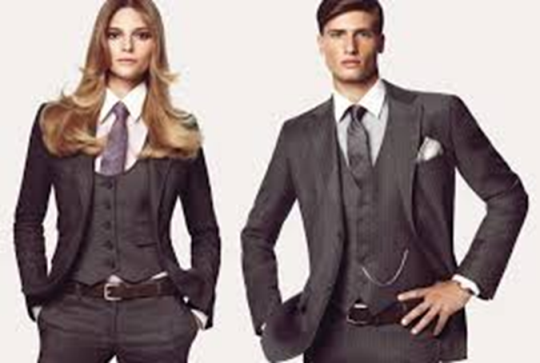 DIMENSI FISIK
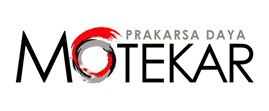 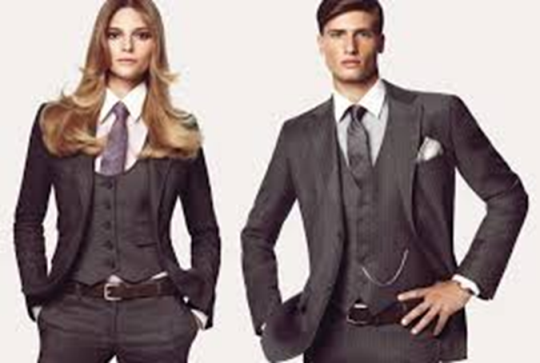 DIMENSI FISIK
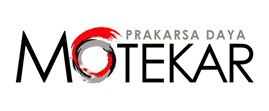 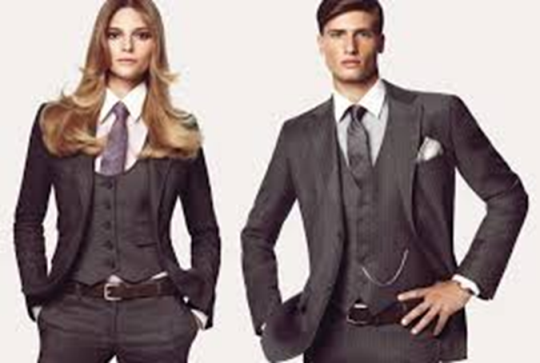 DIMENSI FISIK
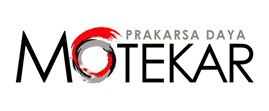 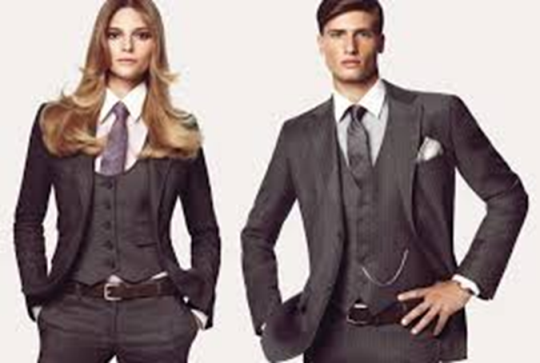 DIMENSI FISIK
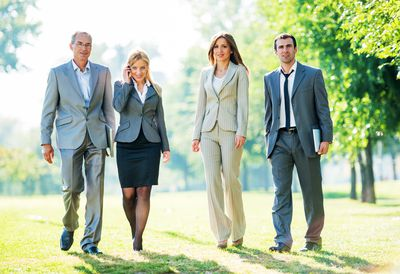 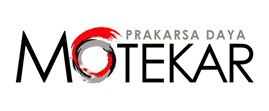 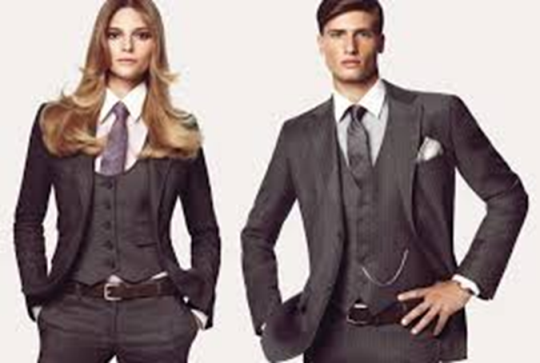 DIMENSI FISIK
BUSANA FORMAL WANITA
Formal dan rapi
Standard business look
1/2/3/4 pieces
Suit lebih baik daripada mix and match
BUSANA FORMAL PRIA
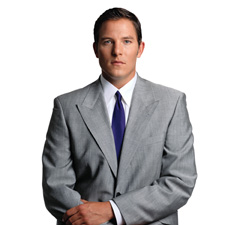 Formal dan rapih
Conservative look
Jas / suit
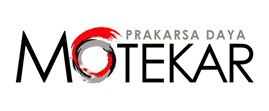 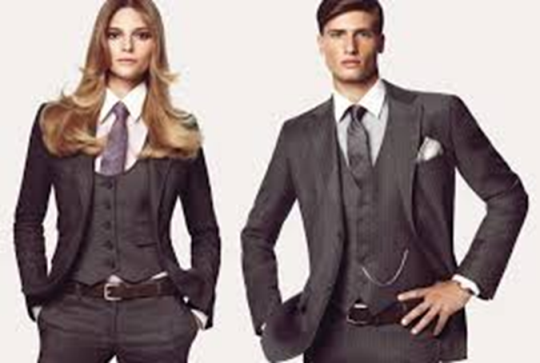 DIMENSI FISIK
KESALAHAN  PRIA:
KESALAHAN WANITA :
Kaos kaki olah raga
Kemeja dasi tidak nyambung
Kemeja bahan jatuh
Dasi kekanakan
Warna ikat pinggang tidak sama dengan sepatu
Sepatu Tali, sendal, sepat tanpa hak, sepatu olah raga untuk resmi
Warna emas
Model trendy dan sexy
Make up berlebihan/ tidak menggunakan make –up
Perhiasan besar dan berlebihan
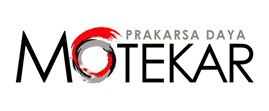 DIMENSI PSIKOLOGIS
MEMBANGUN CITRA DIRI POSITIF
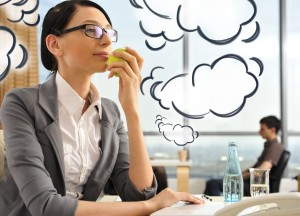 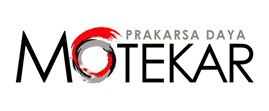 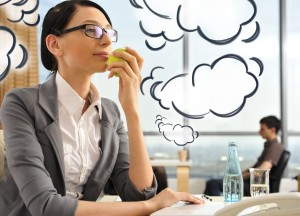 DIMENSI PSIKOLOGIS
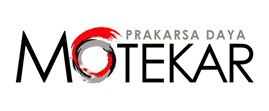 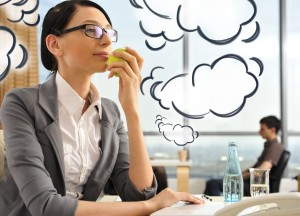 DIMENSI PSIKOLOGIS
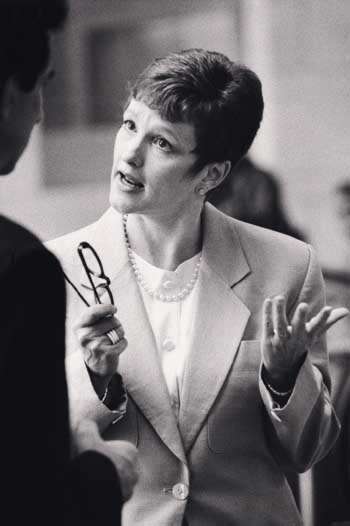 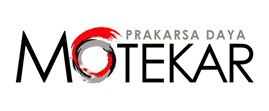 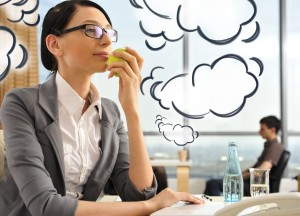 DIMENSI PSIKOLOGIS
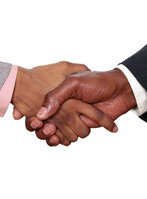 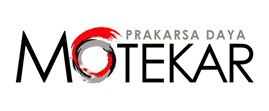 ETIKA PELAYANAN
MEMBANGUN 
CITRA DIRI POSITIF
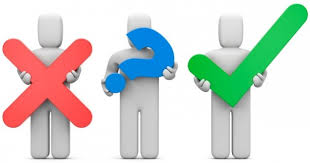 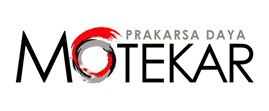 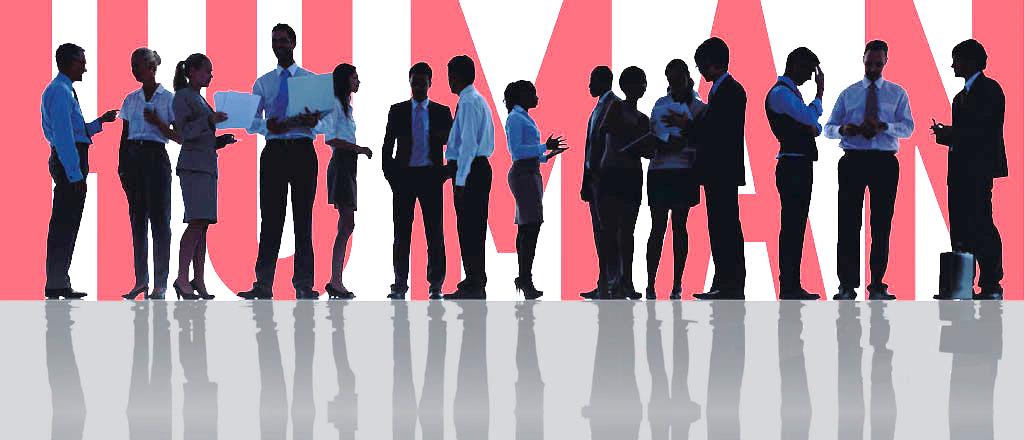 ATTITUDES FOR SERVICES(Membangun Sikap Melayani)
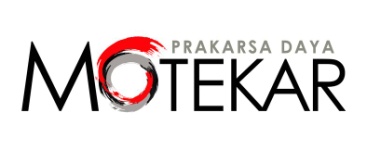 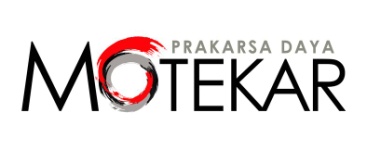 PRINSIP DASAR 1
Membangun Sikap Melayani
Setiap orang memiliki persepsi masing-masing

Setiap orang memiliki interpretasi, persepsi & sudut pandangnya masing-masing yang benar menurut versinya

Mengatasinya : mencoba memahami  interpretasi, persepsi & sudut pandang orang lain
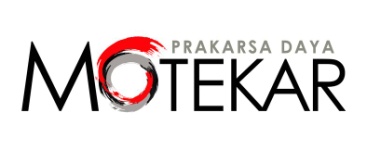 BAGAIMANA CARANYA ?
Menyampaikan persepsi pribadi
Mengetahui ada persepsi orang lain yang  berbeda
Bersedia mendengarkan penjelasan orang lain mengenai persepsi mereka (menjadi gelas kosong)
Berhasil melihat perbedaan diantaranya
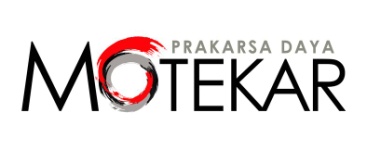 PRINSIP DASAR 2
Membangun Sikap Melayani
Kenalilah orang lain  sebelum menilai

Jangan terjebak pada kulit luar yang memancing  premature judgement (penilaian dini tanpa pertimbangan yang cukup sebelumnya)

Kulit luar bersifat paling mudah dan paling cepat untuk dilihat. Hadir dalam bentuk : penampilan, gaya bicara dan tingkah laku
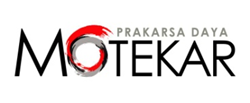 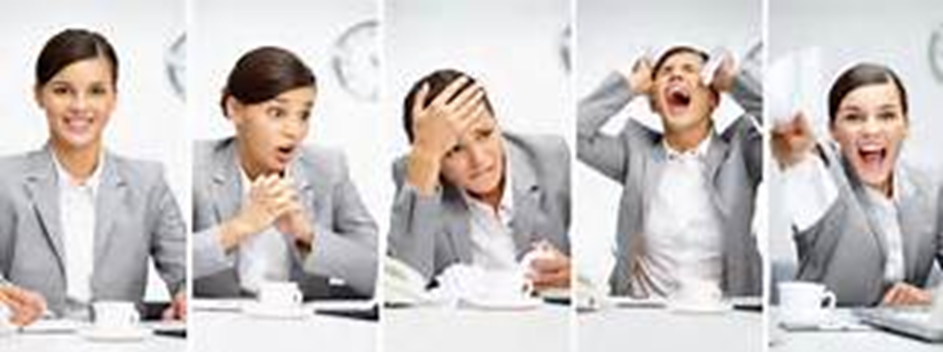 ASPEK PSIKOLOGIS PEMBENTUK PERILAKU
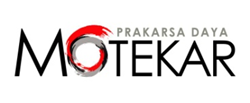 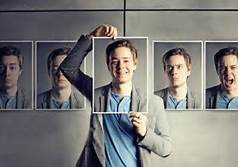 KEPRIBADIAN
Merupakan ciri individu yang unik yang akan membedakan setiap individu dalam menampilkan perilakunya.  

Victor Frankl (Eksistensial):  Keinginan untuk Bermakna
Proses untuk membuat pilihan yang secara sadar dan bertanggung jawab menjadi satu-satunya sumber dari martabat kita selaku manusia.
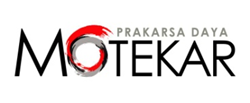 Memahami manusia
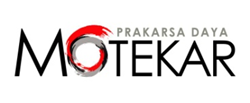 Memahami manusia
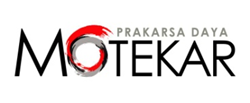 Memahami manusia
KOGNITIF
KONATIF
AFEKTIF
Allport (dalam Hogg, 2004)
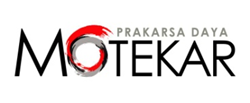 Pribadi yang normal/matang, memperlihatkan:
Emosi yang matang: kemandirian, determinasi diri, dan disiplin
Sosiabel: kerja sama dan bersama-sama
Realistis: menilai diri dan lingkungan 
Berfilsafat hidup: arti dan arah hidup
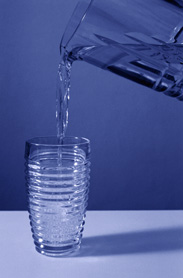 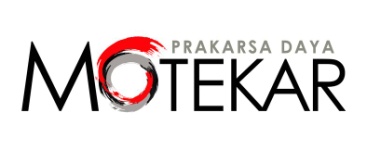 Menggugah Inspirasi Mewujudkan Potensi
TIPE-TIPE  PELANGGAN
1. TIPE PENDIAM 
2. TIPE CEREWET
3. TIPE AROGAN 
4. TIPE SOMBONG
5. TIPE KIKIR
6. TIPE PEMBANDING
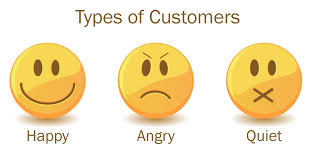 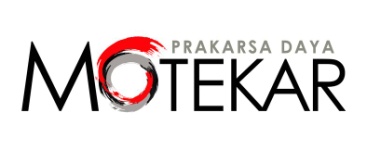 Menggugah Inspirasi Mewujudkan Potensi
TIPE PELANGGAN
Tipe Pelanggan  Pendiam

Biasanya tidak pandai  bergaul sehingga jaringan pertemanannya terbatas. 
Namun, jika mereka memiliki teman, mereka sangat dekat sehingga setiap ucapannya akan selalu dipercaya.
Sekali orang dengan tipe ini telah mempercayai seseorang, dia akan terus mempercayainya sampai kapan pun. 
Sifat ini pasti akan menguntungkan bagi tenaga pelayanan sebab referensi dari si pendiam dapat sangat diandalkan.
Tips berhadapan dengan si pendiam :

Lebih efektif berbicara. 
Kita harus menyiapkan mental untuk lebih banyak bicara ketimbang  mendengar.
b. Memulai pembicaraan dengan hal- hal yang ringan. Jangan coba- coba membicarakan sesuatu yang berat dengan si pendiam, apalagi jika langsung ke urusan  pekerjaan. Misalnya, terlebih dahulu  kita bisa berbicara tentang hobi, keluarga, dan lain sebagainya
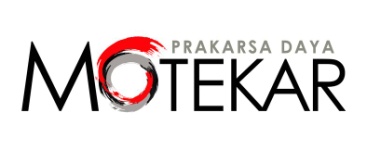 TIPE PELANGGAN
2. Tipe Pelanggan Cerewet

Sangat aktif bicara, meski kita tidak memancingnya. 
Tidak jarang mereka terlihat seperti mengenal dan dekat dengan kita. 
Sangat mudah diajak berbicara dengan gaya yang santai dan akrab. Kadang kita menganggap bicaranya berlebihan. 
Kita tidak perlu repot-repot memancing pembicaraan. Akan tetapi, kita jangan sampai terbawa dalam alur pembicaraan mereka.
Tips berkomunikasi  dengan  tipe cerewet: 

a. Cobalah untuk lebih banyak mendengarkan. Biarkan  pelanggan yang berbicara.
b. Ikuti alur mereka sampai pada tahap tertentu. Kemudian, belokkan alur pembicaraan sesuai keinginan kita.
c. Jangan ragu mengatakan, “Bolehkah saya berbicara  sekarang?”
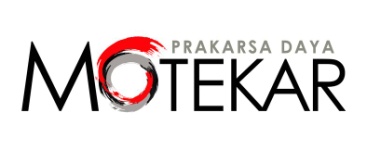 Menggugah Inspirasi Mewujudkan Potensi
TIPE PELANGGAN
3. Tipe Pelanggan Arogan
Sulit menerima pendapat orang lain. 
Baginya, pendapatnyalah yang paling benar. Jika kita tidak mengenal karakter ini, jangan pernah menyalahkan diri jika presentasi kita selalu gagal. 
Apa pun yang kita ucapkan sering mereka bantah.
Pelanggan arogan terkadang memang 
merasa tahu segala hal, termasuk produk/tugas kita sekali pun. Dan, dalam menghadapinya, kita tidak boleh  tersinggung sama sekali.
Cara menghadapi pelanggan bertipe arogan:
Biarkan mereka memahami produk /tugas kita sesuai  keinginannya. Misalnya, biarkan mereka memahami produk kita lewat brosur, melihat lihat produk sendiri, dan kegiatan lainnya.
Jangan coba-coba mengganggu “kesendiriannya”  jika tidak ingin mendapatkan kemarahannya.
Anda hanya bisa bertanya, “Apakah Anda sudah jelas tentang produk/informasi ini?” atau pertanyaan lain  yang sejenis.
Mereka biasanya haus akan pujian. Oleh karenanya pujilah mereka dengan sopan dan proporsional
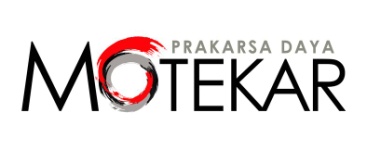 Menggugah Inspirasi Mewujudkan Potensi
TIPE PELANGGAN
4. Tipe pelanggan Sombong

Seseorang yang terlalu bangga dengan dirinya dan suka banyak berbicara. 
Dia sering kali memamerkan apa yang dimiliki dan kemampuannya. Padahal, apa yang mereka katakan belum tentu benar. 
Bagi seorang tenaga penjualan, inilah tipe pelanggan yang paling mudah dipengaruhi.
Cara menghadapinya:
a. Biarkan mereka bicara sesuka hatinya.
b. Berikan kesan bahwa Anda menyetujui semua 
pendapatnya. Misalnya dengan mengatakan, 
“Anda benar”, “Saya sependapat dengan Anda” , dan pernyataan lain yang sejenis.
c. Pujilah sesuatu yang mereka banggakan. Misalnya, pelanggan mengatakan 
memiliki banyak perhiasan, berikan pujian 
tentang hal itu.
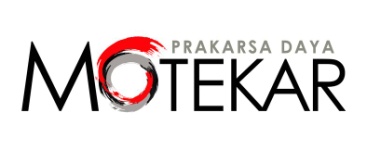 Menggugah Inspirasi Mewujudkan Potensi
TIPE PELANGGAN
5. Tipe Pelanggan Kikir

Seseorang yang kikir  adalah orang yang terlalu memperhitungkan untung rugi dan memanfaatkan setiap hal yang akan  dibelinya. 
Memang harus berhitung seberapa besar manfaat yang akan diperoleh jika membeli  sesuatu. 
Cenderung berlebihan. Mereka  sangat detail dan tidak akan melewatkan satu pun perhitungannya.
Cara menghadapi nya :
Siapkan data selengkap mungkin
Berikan hitung-hitungan setiap informasi secara lengkap
Sampaikan manfaat dan fungsi setiap produk/informasi kepada pelanggan 
Jangan pernah mengabaikan perhitungan, bahkan perhitungan paling sepele sekali pun
Jangan pernah mengabaikan manfaat dan fungsi produk, bahkan manfaat yang paling minor sekali pun.
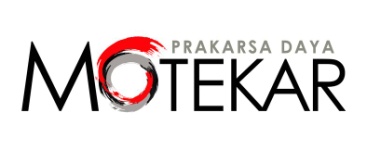 Menggugah Inspirasi Mewujudkan Potensi
TIPE PELANGGAN
6. Tipe Pelanggan Pembanding
Paling sulit ditaklukkan. 
Pelanggan yang sangat  paham akan  produk/informasi yang Anda sampaikan.  
Bisa jadi  tipe ini justru lebih menguasai  pengetahuan tentang produk/informasi 
Kita harus paham betul/menguasai akan product knowledge/tugas kita
Cara menghadapinya: 
Kuasai  tugas semaksimal mungkin
Pelajari informasi dari unit lain
Kuasai ilmu presentasi agar mampu meyakinkan tipe pembanding
Jangan pernah bersedia masuk ke dalam jebakan membanding-bandingkan produk secara membabi buta.
Untuk menghadapi tipe ini, jika kita belum paham betul, sebaiknya mengajak serta  rekan lain /senior yang lebih paham.
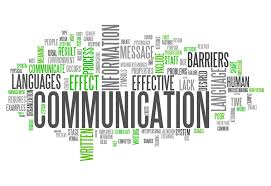 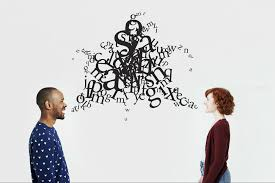 BUILDING EFFECTIVE COMMUNICATION
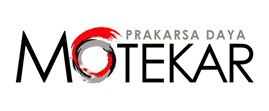 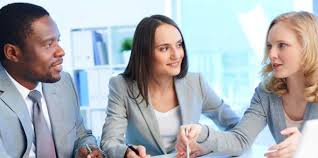 KOMUNIKASI
Komunikasi merupakan PROSES memberi dan menerima informasi antara pihak pengirim dan penerima dengan tujuan informasi yang diberikan pengirim DIMENGERTI penerima.
SAMBUNG RASA – SAMBUNG NALAR
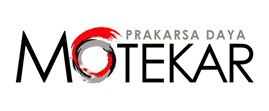 [Speaker Notes: Empati : kita harus tau pendengar kita ngerti ga sehingga komunikasi efektif]
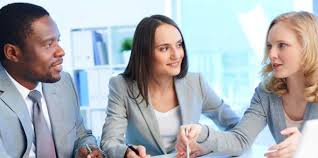 KOMUNIKASI
Komunikasi merupakan INTERAKSI antar pribadi yang menggunakan sistem simbol linguistik seperti sistem simbol VERBAL (kata-kata) dan NON VERBAL dimana sistem ini dapat disosialisasikan secara LANGSUNG atau melalui MEDIA LAIN (tulisan, oral, visual).
(Karlfried Knapp)
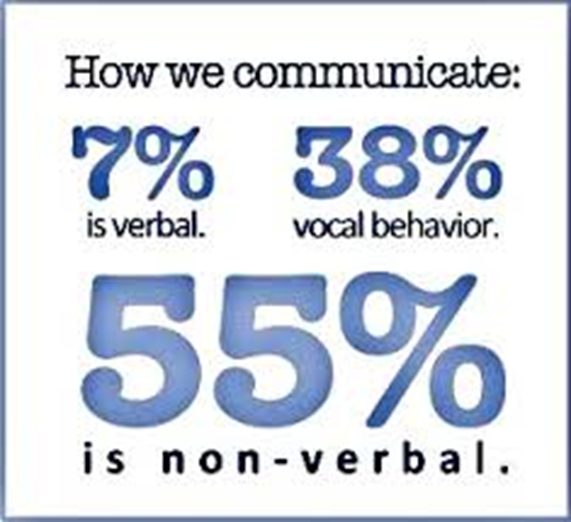 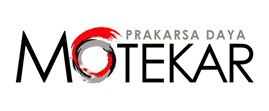 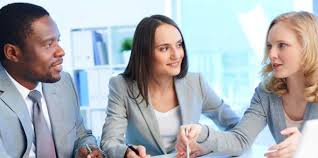 KOMUNIKASI
KOMUNIKASI NON VERBAL
Proses penciptaan dan pertukaran pesan (komunikasi) yang TIDAK diungkapkan melalui KATA-KATA.
Bersifat ALAMI, TIDAK DISADARI dan hampir UNIVERSAL.
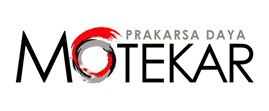 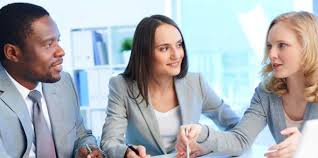 KOMUNIKASI
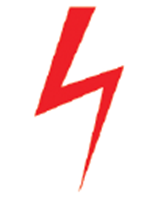 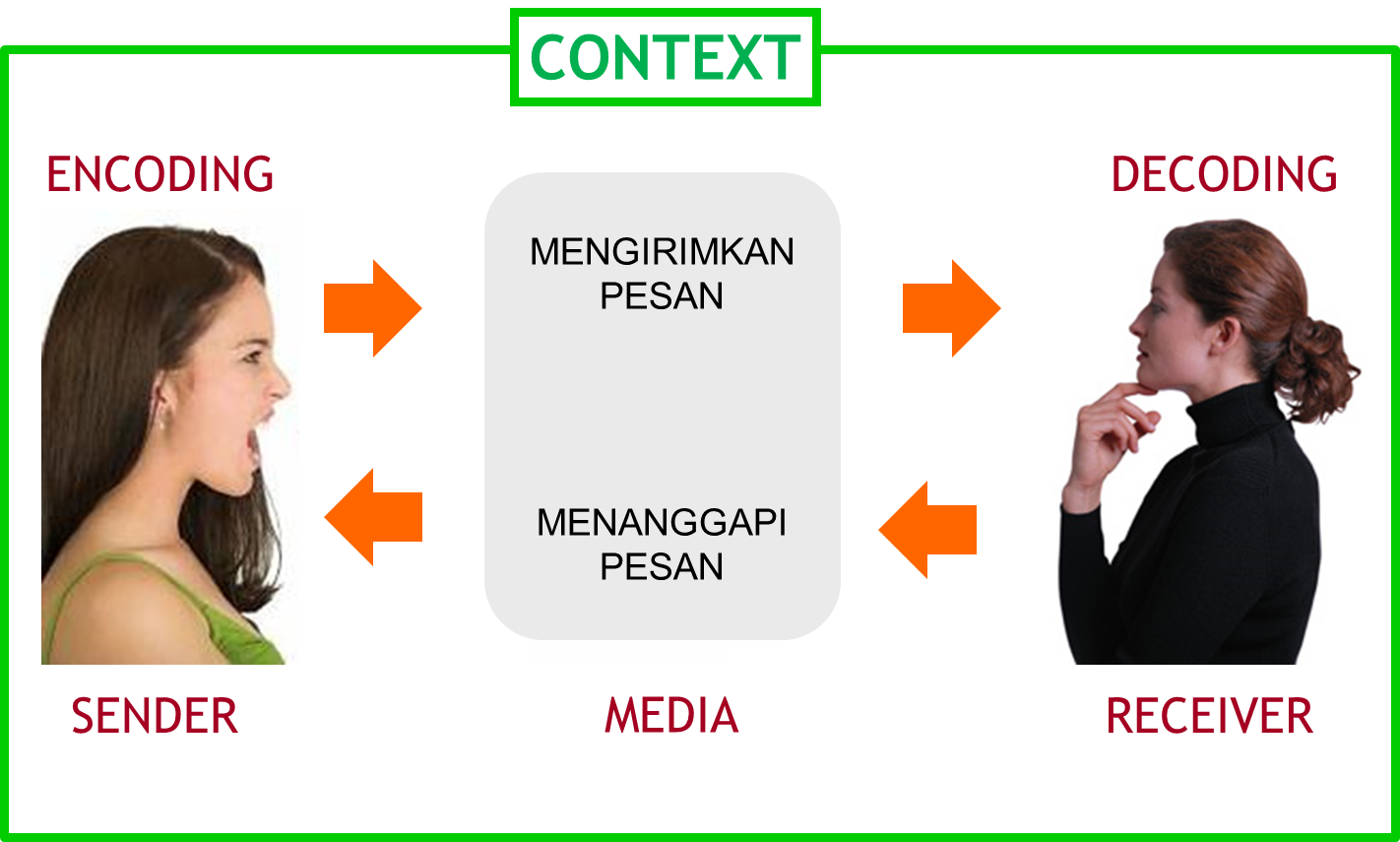 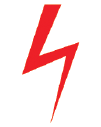 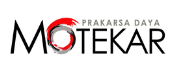 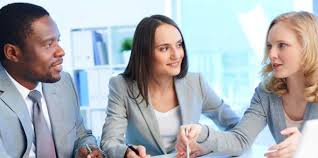 KOMUNIKASI
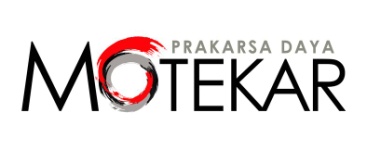 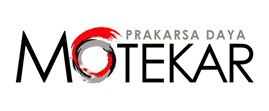 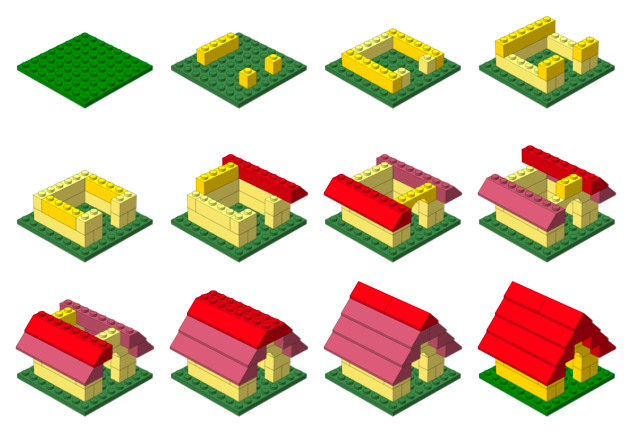 KOMUNIKASI EFEKTIF
Menampilkan pesan verbal dan nonverbal yang menunjukkan kepedulian dan ketertarikan
Active listening
Kontak mata
Senyum ramah dan tulus
Helpful dan penuh pengertian
Fokus kepada masalah dan bukan kepada pelaku kesalahan
Rasional dan menyelesaikan masalah
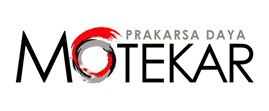 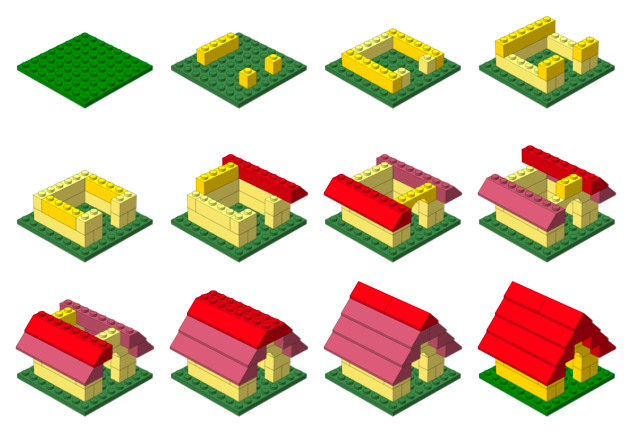 GAGALNYA KOMUNIKASI
Kita berbicara terlalu banyak dan mendengar terlalu sedikit
Kita gagal mendengar dengan empatik
Kita tidak menyadari pengaruh komunikasi nonverbal seperti ekspresi wajah 
Kita tidak menyadari pentingnya proses komunikasi
Kita seringkali menganggap semua orang memiliki gaya komunikasi yang sama
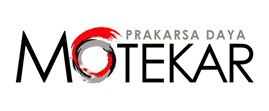 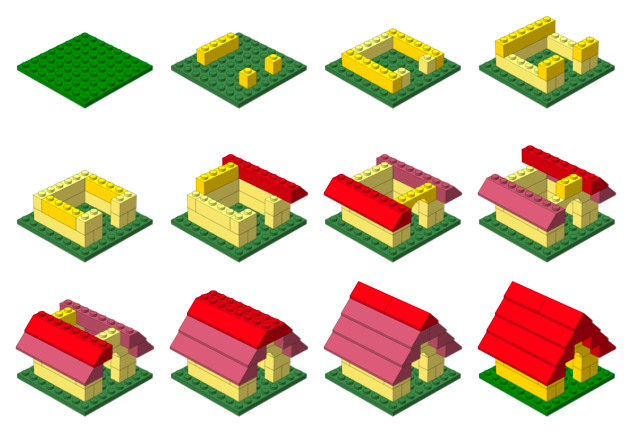 ASPEK 
KOMUNIKASI EFEKTIF
Secara Vokal Jelas
Sistematis (Umum Ke Khusus)
Percaya Diri 
Tenang
Sama Persepsi Sebelumnya 
Berdasarkan Perspektif Pelaksana
Disertai Feedback 
Konkrit, Detail, Spesifik
Hangat & Yakin
Kesabaran
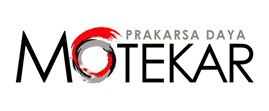 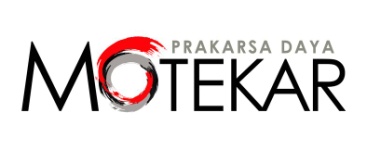 INITIATIVE
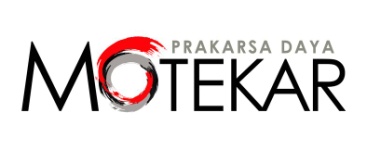 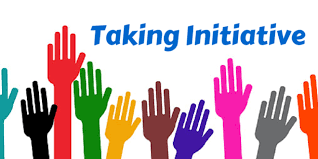 INITIATIVE
“Inisiatif adalah melakukan sesuatu dengan benar tanpa perlu diberitahu” Victor Hugo, French writer
“Ada 3 tipe manusia di dunia ini,  yang membuat sesuatu bisa terjadi, yang melihat sesuatu terjadi dan yang berharap sesuatu bisa terjadi” 
– Mary Kay Ash, American businesswoman
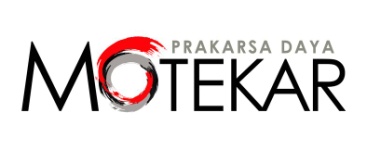 5 TINGKATAN INISIATIF
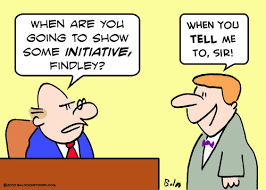 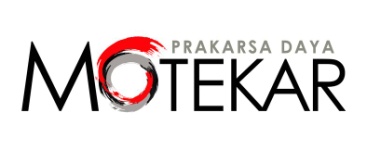 MENGAPA INISIATIF DIPERLUKAN ?
Kita Bekerja untuk pengembangan diri sendiri
Berkembang dimulai dari diri sendiri 
Bertindak  dengan  kekuatan diri 
Meningkatkan kepercayaan diri
Membantu diri sendri dan orang lain 
Mengembangkan kemampuan memecahkan masalah 
Mengembangkan kemandirian 
Bermanfaat bagi lingkungan
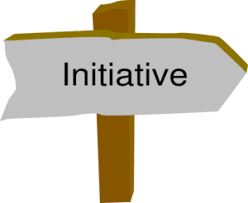 TINDAKAN  LEBIH  LANTANG  DARIPADA  KATA-KATA
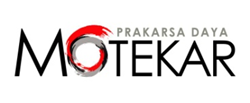 HAL-HAL YANG MENGHALANGI INISIATIF
FEAR (KETAKUTAN)
 FRUSTRASI
 FAILURE (KEGAGALAN)
 RASA MALAS
 TIDAK BERANI MENGAMBIL TANGGUNG JAWAB
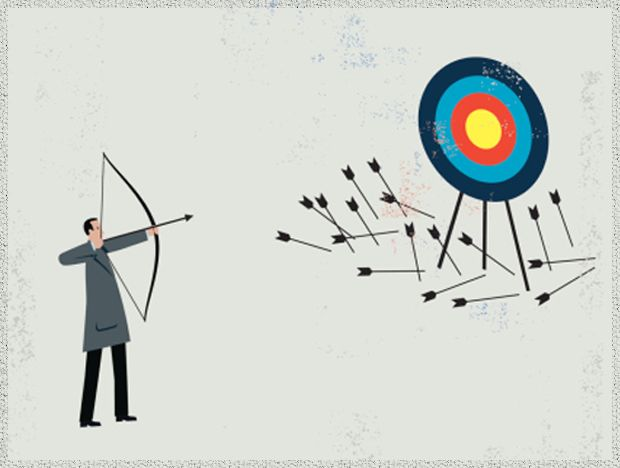 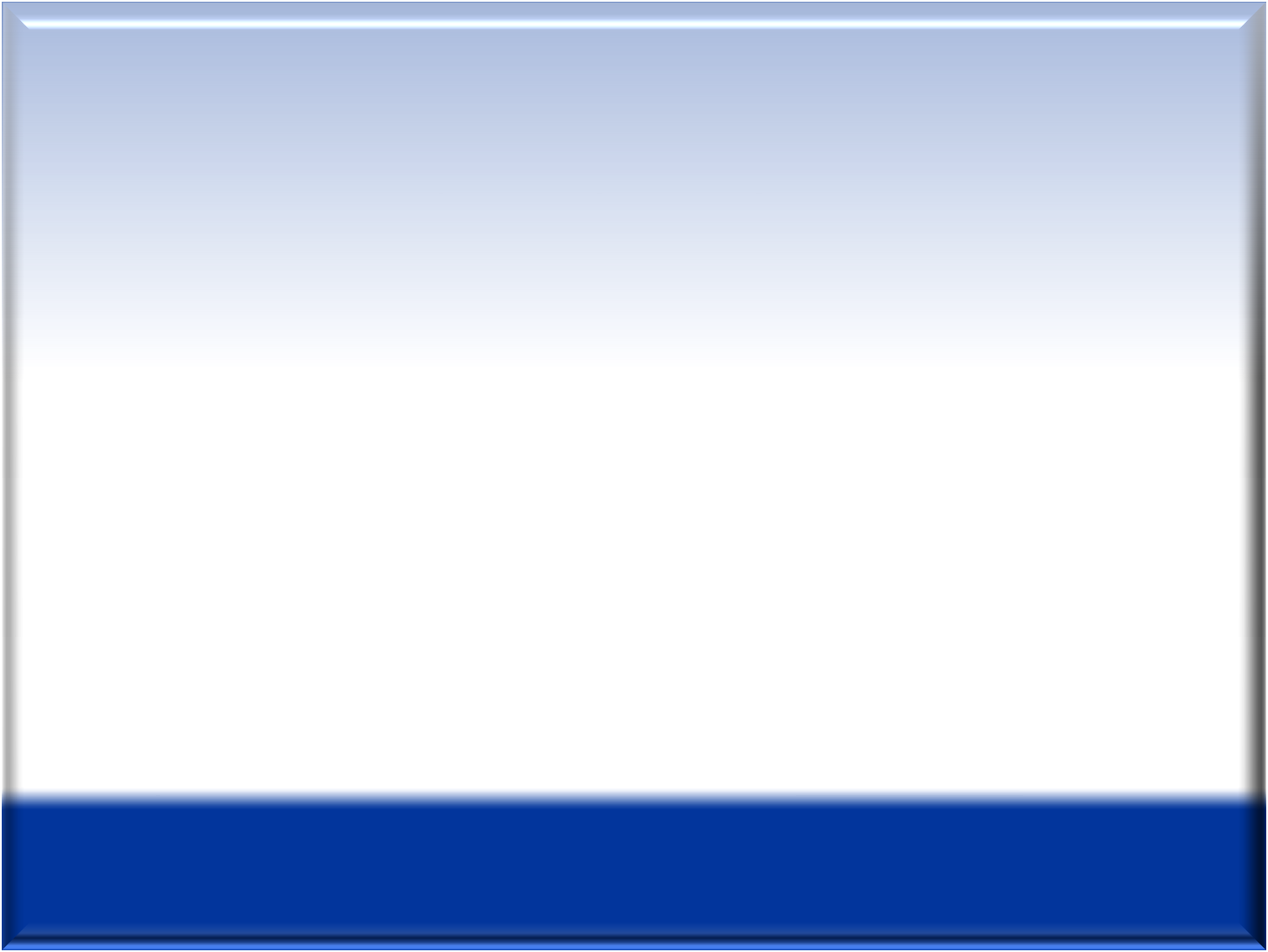 HANDLING 
CUSTOMER COMPLAINT
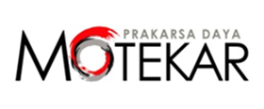 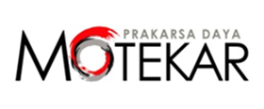 Pelanggan Mempunyai Harapan Tentang Produk Atau Pelayanan Yang Diterimanya

Harapan Ini Dilandasi Oleh
KEBUTUHAN DAN KEINGINAN
Ketika Harapan Pelanggan Tidak Terpenuhi

Artinya Kebutuhan Dan Keinginan Pelanggan Tidak Terpenuhi

TIMBUL KELUHAN
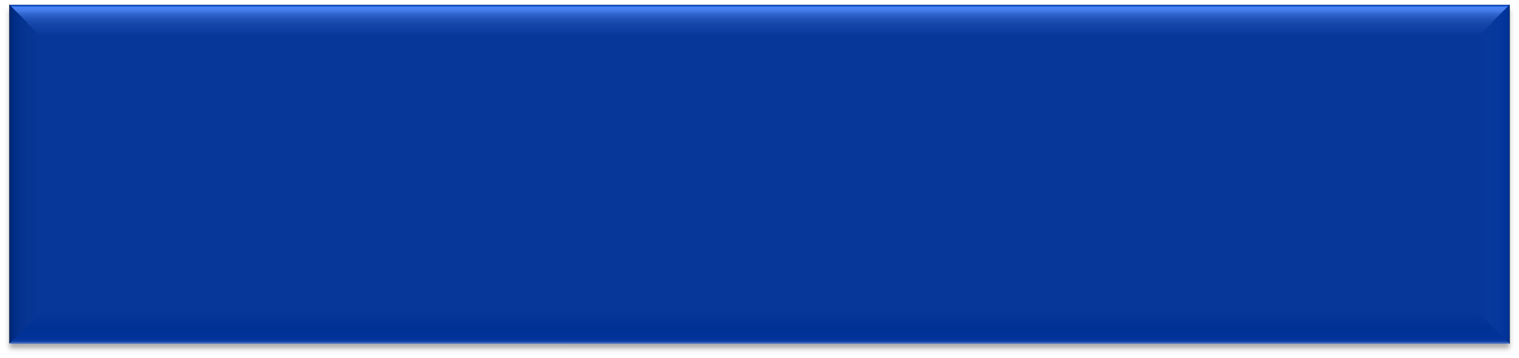 MENGEMBANGKAN SIKAP MELAYANI
Tenang
Tetap terbuka walau situasi memanas
Mendengarkan dengan cermat
Mengenali peluang untuk kerja sama
Hindari sikap defensif, tidak menggurui, menjatuhkan orang lain, menyalahkan, memojokkan
Berkata jujur, tegas, asertif
Jangan kaget dengan gerutuan emas
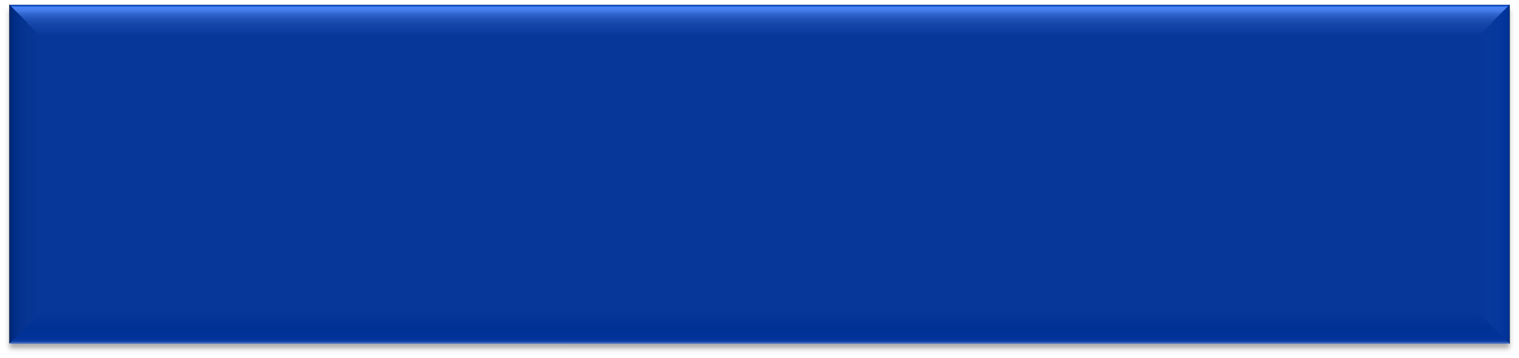 SYARAT MELAYANI
Memperlihatkan empati
Menyimak konsumen
Membaca perasaan konsumen
Menyesuaikan emosi kita dengan pelanggan
Memecahkan masalah konsumen
Dasar pelayanan adalah MEMBANTU (HELPING) melalui dialog yang membantu pelanggan menyelesaikan urusan/masalahnya (HELPING CONVERSATION)
Open Questions 
Memfasilitasi saling pengertian
Menggali kebutuhan pelanggan
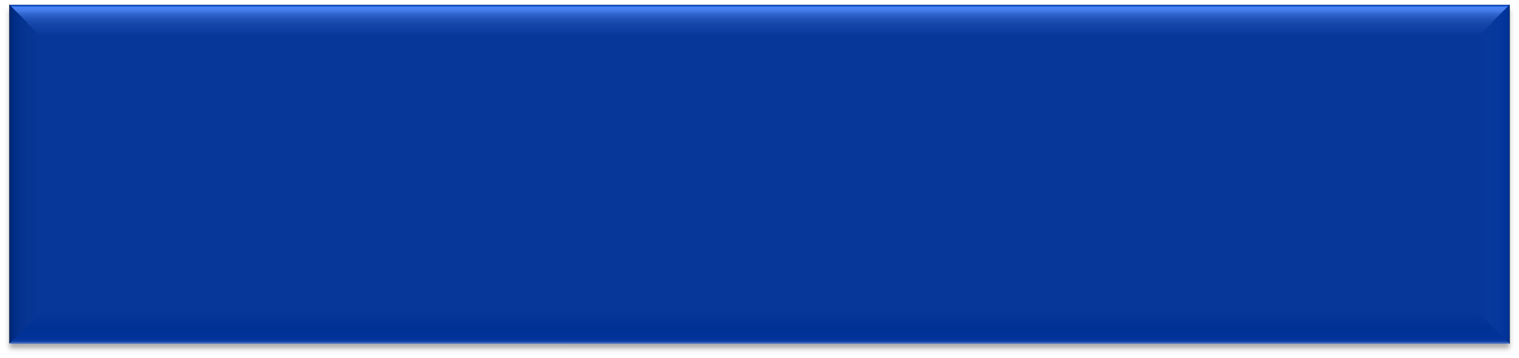 Sumarizing
Menyimpulkan isi pembicaraan & tindak lanjut
Menawarkan bantuan yang bisa diberikan
UNDERSTANDING
PERSONAL QUALITIES
Empathy
Giving Informations
Jelas, sistematis, lengkap
Memelihara fokus
Memberi kesempatan untuk memahami dan memberikan umpan balik
FACILITATING
KERANGKA PIKIR                       HELPING CONVERSATION
CONNECTING
EMPATHIC LISTENING
Building Rapport
Tenang
Hangat & yakin (SSS)
Bahasa tubuh terbuka
Fokus pada orang lain
Building Rapport
Hangat & Yakin 
Positive Emotion             
Menarik minat orang lain 
Tujuan percakapan
[Speaker Notes: awalnya]
SERVICE SKILLS
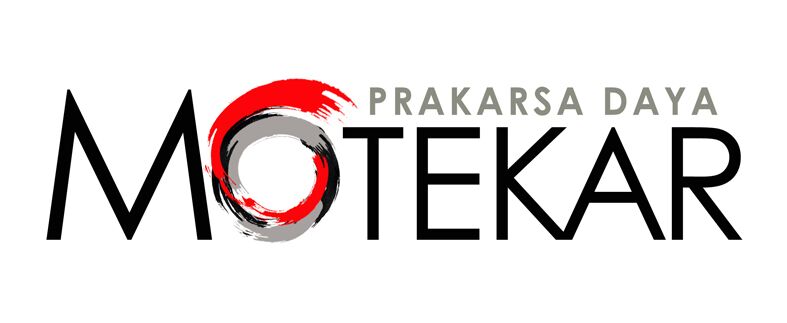 Service Skills 1 :
Building Rapport
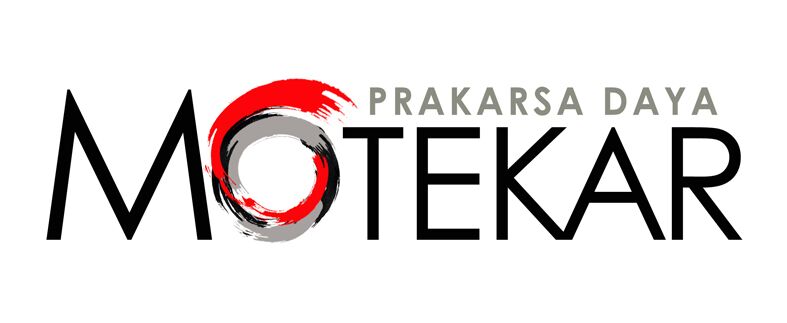 BUILDING RAPPORT
Membangun hubungan dengan orang lain 
Hasil : membangun kepercayaan, pengertian, menghargai perasaan satu sama lain, harmonisasi dan kerjasama.
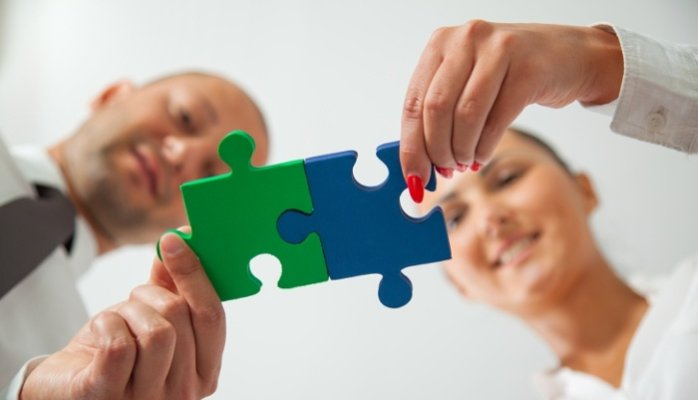 Melalui dialog dan bahasa tubuh berupaya Pacing (menyelaraskan) dan Leading (menggiring ke tujuan)
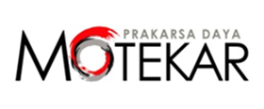 BUILDING RAPPORT
GESTURES
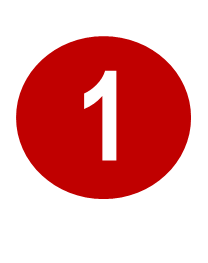 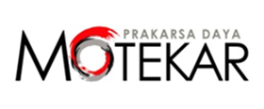 BUILDING RAPPORT
SELF CONTROL
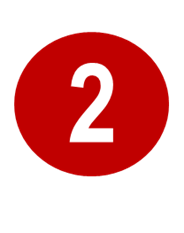 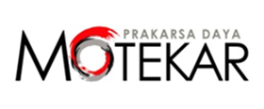 BUILDING RAPPORT
ISI PEMBICARAAN
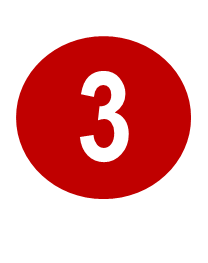 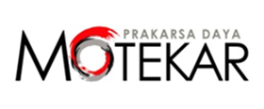 Service Skills 2 :
Open Questions
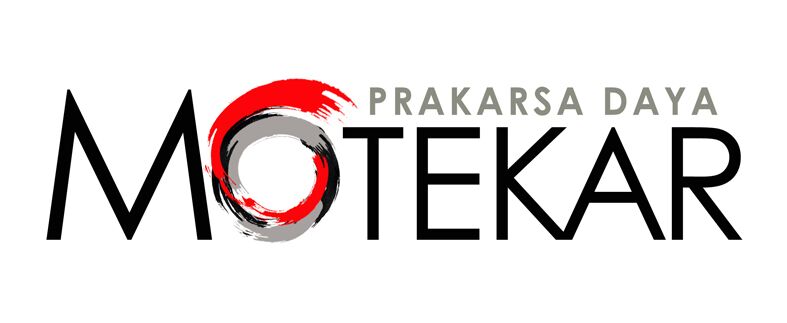 OPEN QUESTIONS
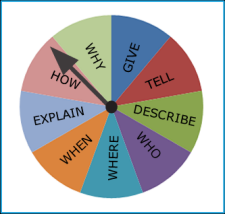 Pertanyaan yang jawabannya bukan ya atau tidak namun memberikan kesempatan pelanggan untuk menjelaskan secara terbuka dan luas

Pertanyaan terbuka mengundang lawan bicara untuk melakukan  percakapan dan menentukan sifat dan jumlah informasi yang diberikan.  

Jawaban memperlihatkan hal yang dianggap penting, lebih mudah dijawab dan tidak mengancam lawan bicara.
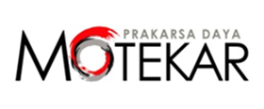 OPEN QUESTIONS
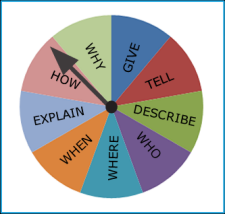 Manfaat pertanyaan terbuka :
Membuat kita mengenal pelanggan dan kebutuhannya
Memberikan kesempatan bagi pelanggan untuk menyampaikan pemikiran/perasaan yang dapat mengarah pada penciptaan pengalaman positif

Contoh :
Mohon anda jelaskan....
Bagaimana situasinya....
Boleh saya tahu yang anda maksud...
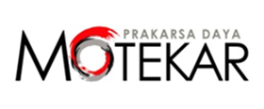 Service Skills 3 :
EMPHATIC LISTENING
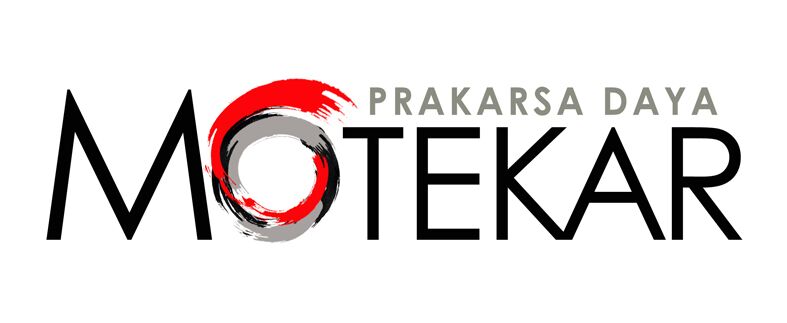 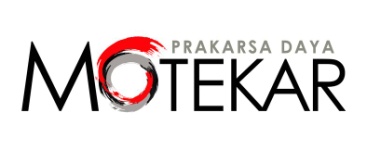 EMPHATIC LISTENING
Merupakan keterampilan dasar yang melandasi kemampuan seseorang untuk melayani orang lain. 

Kualitas seorang pemberi layanan ditentukan oleh sejauhmana ia mampu mendengarkan pelanggan.
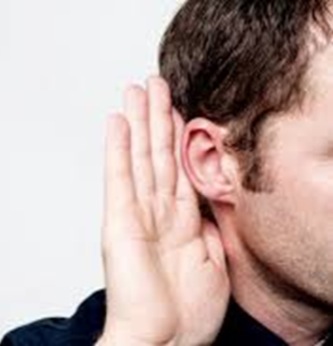 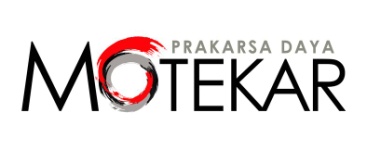 EMPHATIC LISTENING
Kita menganggap orang lain penting dan berharga
Kita memperhatikan perasaan-perasaannya
Kita sungguh-sungguh menghargai kehadirannya
Kita menerima dan tidak menilai apa yang dirasakannya
MANFAAT

Perasaan-perasaan yang tidak menyenangkan menjadi berkurang
Mengakrabkan hubungan antar pribadi
Lebih dapat menerima orang lain
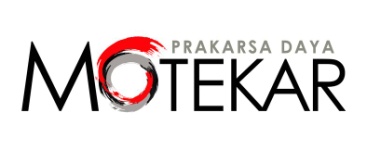 EMPHATIC LISTENING
MENGAPA SULIT?

Untuk bisa mendengar empati harus berada dalam suasana hati yang mau mendengarkan
FAKTOR PENGHAMBAT

Tidak dalam suasana hati yang mau mendengarkan
Anggapan bahwa tidak mempunyai waktu yang cukup
Anggapan bahwa kita terlalu sibuk 
Mempunyai masalah sendiri yang belum terselesaikan
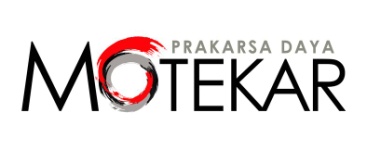 EMPHATIC LISTENING
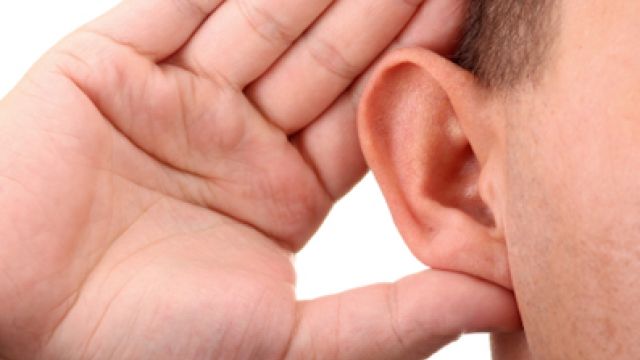 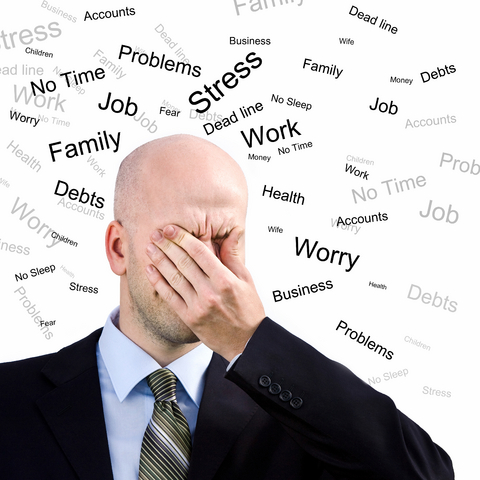 MANAGING STRESS AT WORK
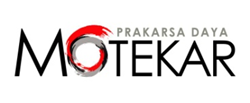 PENGERTIAN
Stress secara awam : Suatu keadaan yang tidak menyenangkan, ketidakseimbangan, tertekan atau negatif
	
Stress : Alami, bagian dari kehidupan, manusiawi, pasti dialami oleh manusia, sifatnya personal/individual/subyektif. Reaksi mental dan fisik terhadap ancaman baik nyata maupun khayalan. Bisa akut ataupun kronis

Bisa mendorong kemajuan : Selama orang memiliki keinginan untuk maju pasti akan mengalami stres	

Handling stress at work : Tuntutan untuk menyesuaikan diri. Usaha untuk seseorang berada dengan betah dalam suatu tempat, waktu dan situasi tertentu
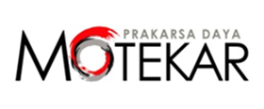 PENGERTIAN
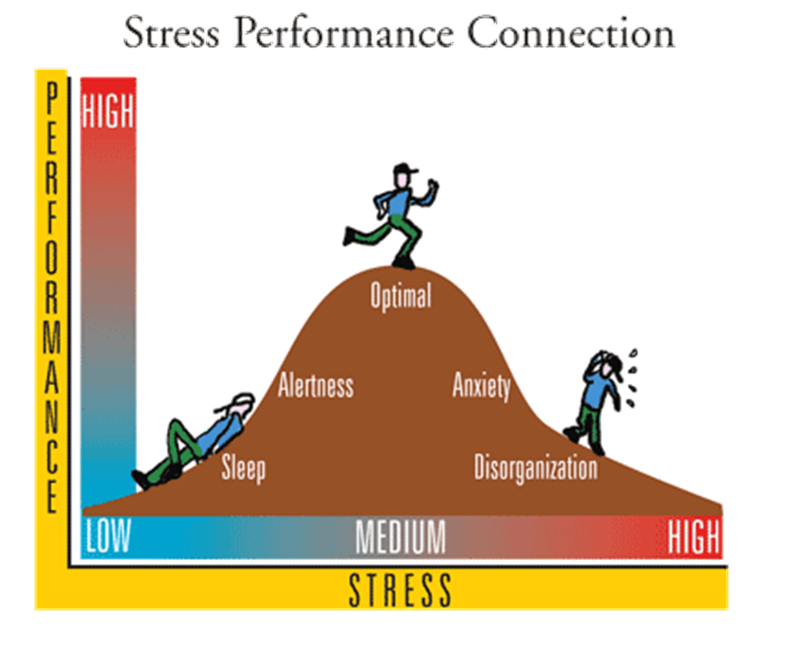 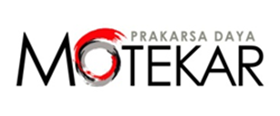 JENIS STRESS
PENYEBAB STRESS
EUSTRESS
Stress Positif
DARI DALAM DIRI
DISTRESS
Stress Negatif
DARI LUAR DIRI
LINGKUNGAN ALAM
PENGERTIAN
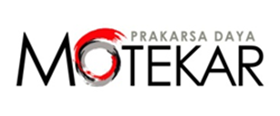 SUMBER STRESS DI PEKERJAAN
American Psychological Association (2012)                                                                              The American Institute of Stress & Unite the union (2013)
Kompetisi antar individu
Kompetisi antar perusahaan
Suasana kerja tidak nyaman
Konflik interpersonal
Dorongan untuk sukses
Kondisi pekerjaan yang tidak layak/ terlalu lama/ terlalu banyak/ sedikit/peran tidak jelas/tidak realistis/ mengintervensi personal life
Deadline
Kurangnya pengawasan/ umpan balik
Perubahan dalam lingkungan kerja
Tidak melibatkan karyawan
Teknologi baru
Kurang pelatihan (kesempatan untuk berkembang)
Kebosanan dan rutinitas/ kurang tantangan
Ancaman adanya demosi dan reorganisasi
Issue gaji rendah
Issue promosi
Ketidakpastian
Diskriminasi
Lingkungan tidak aman
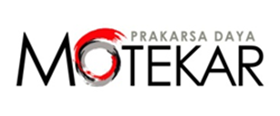 REAKSI STRESS
EMOSI
FISIK
TINGKAH LAKU
PENGERTIAN
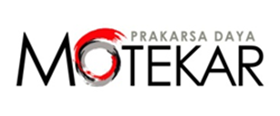 STRESS MANAGEMENT
STRESS MANAGEMENT DEFINISI :

	SERANGKAIAN KEGIATAN YANG DILAKUKAN UNTUK MENGELOLA STRESS

	TEKNIKNYA BERVARIASI SESUAI STRESSOR DAN TINGKAT STRESS YANG DIALAMI INTERVENSI DINI TERHADAP STRESS AKAN LEBIH BAIK DARI PADA MENUNGGU. 

	DENGAN DEMIKIAN PERLU DISADARI GEJALA-GEJALA YANG MENANDAI STRESS TELAH MUNCUL
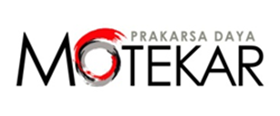 STRESS MANAGEMENT
1
Penyelesaian stress sangat dipengaruhi oleh kesadaran dan pengenalan individu terhadap stress yang dialami dan stressor-nya
2
Kemampuan mengelola stress sangat tergantung :
		1. Kemampuan untuk rileks
		2. Menciptakan sikap positif
TUJUAN & HASIL AKHIR :
KESEJAHTERAAN SUBYEKTIF (BAHAGIA)
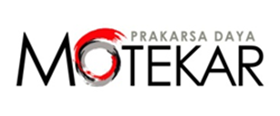 STRESS MANAGEMENT
AKTIVITAS FISIK
AKTIVITAS MENTAL
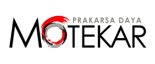 STRESS MANAGEMENT
AKTIVITAS PENGALIHAN
BANTUAN PROFESIONAL
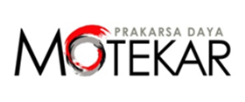